Pigmented Choroidal Lesions – UHNM Choroidal Naevus clinic
Dr Andrew Brown
November 2016
Differentiating between benign and malignant choroidal lesions
When to refer urgently
When to refer routinely
How to refer
UHNM choroidal Naevus Clinic
Problem
Naevi are present in 4.6 -7.9% of the Caucasian population – common

Malignant transformation of naevi occurs in approximately 1 in 8,845 – rare

Can be difficult to tell apart
Definitions
Naevus – Thickness < 2mm (USB) and no other risk factors
Melanoma – Thickness > 2.5 mm (USB) and 2 other risk factors
Indeterminate – Fitting into neither of the above categories
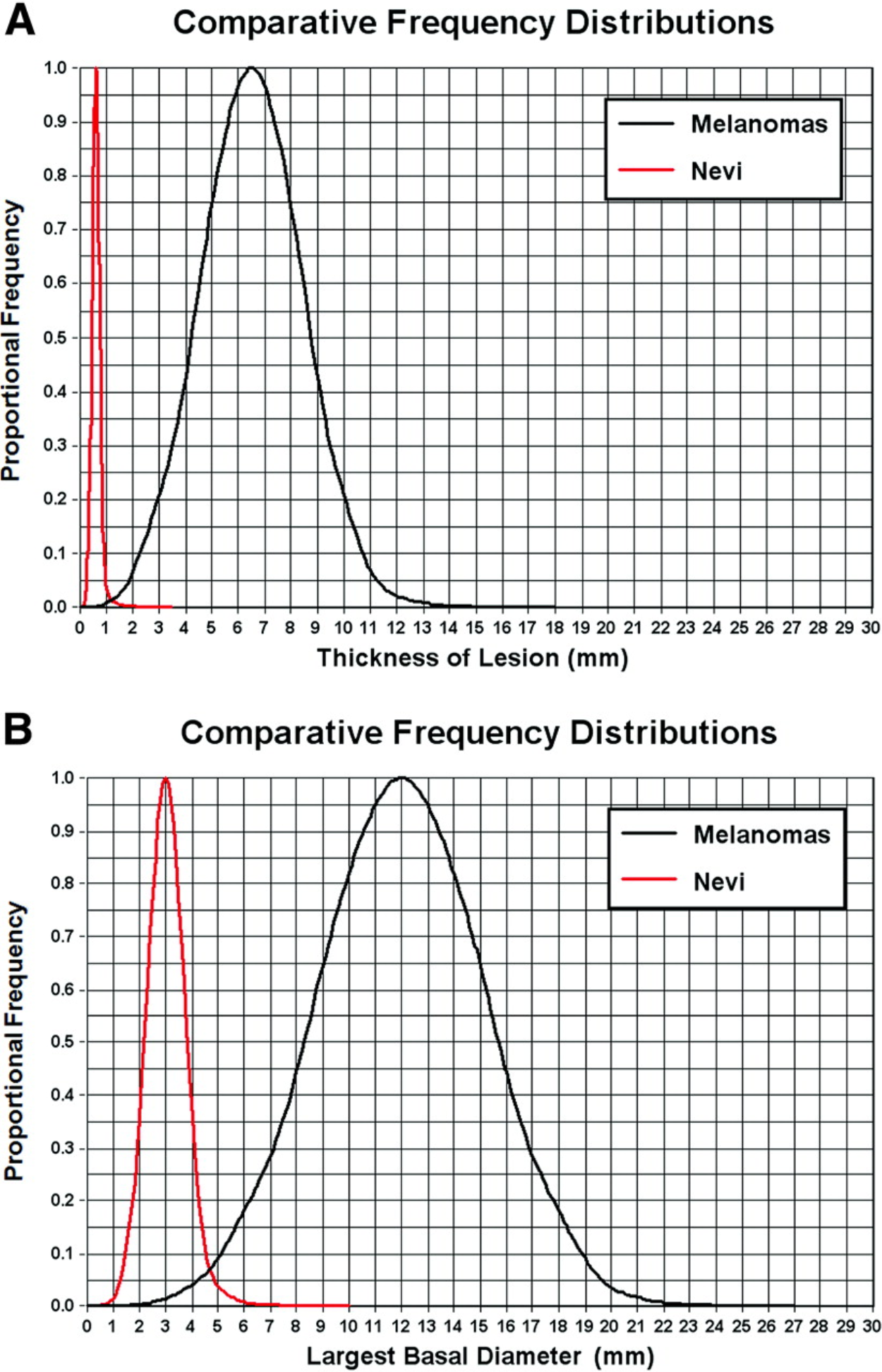 From: Size Overlap between Benign Melanocytic Choroidal Nevi and Choroidal Malignant Melanomas
Invest. Ophthalmol. Vis. Sci.. 2008;49(7):2823-2828. doi:10.1167/iovs.07-1603
Lesions smaller than 3mm unlikely to be melanoma 
Lesions larger than 6 mm unlikely to be naevus
1 disc diameter approx 1.5 mm
Lesions less than 1.5 mm thick unlikely to be melanoma
Lesions greater than 2 mm thick unlikely to be naevus
Impossible to determine thickness to this degree of accuracy clinically
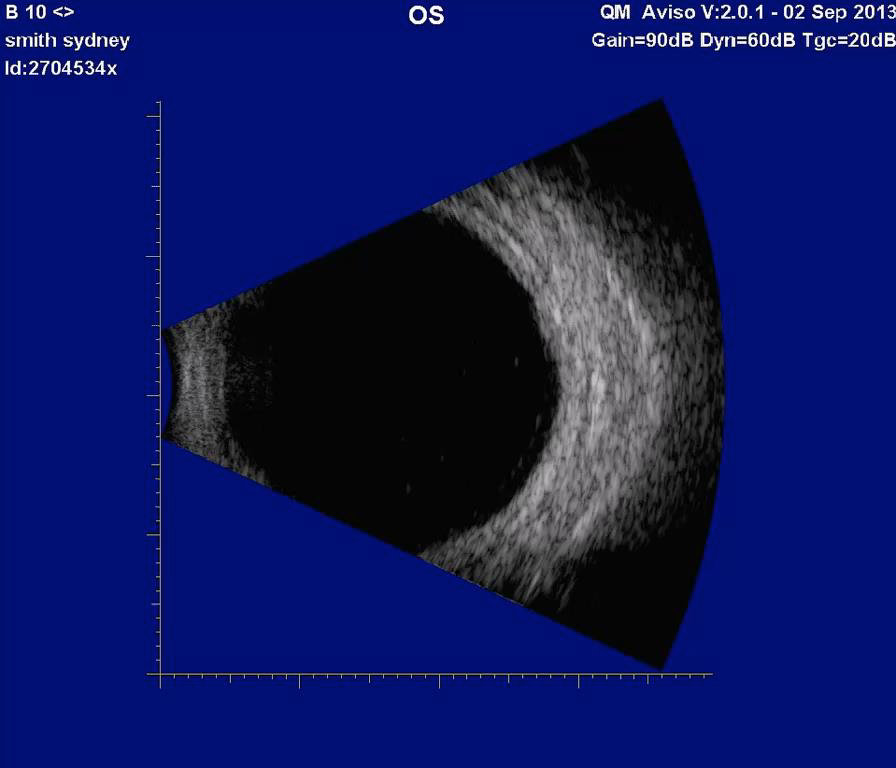 Learning point
Flat lesions 3mm or less – observe in community (digital imaging preferable)
Lesions 6mm or more urgent referral
Lesions 3mm – 6mm asses risk factors to determine urgency of referral
Lesions that are raised clinically require referral regardless of diameter
Initial assessment must include pupil dilation
Risk factors
Symptoms										(p=0.002)
Sub-retinal fluid								(p=0.002)
Orange pigment (autofluoresent)		(p<0.001)
Tumour within 3mm optic Disc			(p=0.001)
Absence of Halo								(p=0.009)
Amelanotic
Other risk factors
Ultrasonographic hollowness			(p<0.001)

Thickness > 1.5mm

Suspicious OCT findings
Suspicious OCT findings
Intra retinal oedema 					(p=0.003)
Shaggy photoreceptors 				(p=0.005)
Loss of photoreceptors 				(p=0.005)
Loss of ELM 								(p=0.008)
Loss of IS/OS junction 					(p=0.02)
Risk Factors
1 risk factor = 38% chance of growth

2 risk factors = 50% chance of growth

Risk factors only relevant for flat lesions larger than 3mm largest diameter
Learning Point – Lesions 3-6mm size
0-1 risk factor – routine referral


2 or more risk factors – urgent referral
Community Referral Guidelines
Lesions over 3mm diameter
Any lesion with documented growth
Any raised lesion, regardless of size
Risk factors should be indicated to allow effective referral triage
Any lesion with a high suspicion of melanoma should be referred urgently via the emergency eye clinic
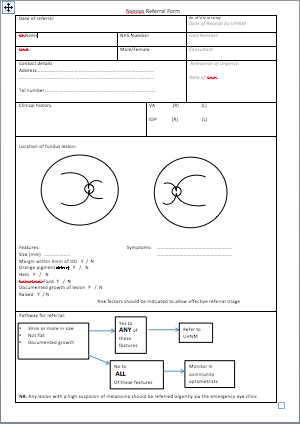 UHNM Clinic
Measurement of visual acuity
Dilation and Retinal examination of new patients
B ultrasound
Colour photographs
OCT autofluorescence
OCT-EDI
Optos wide field imaging
Optos autofluoresence
Ultrasound vs OCT-EDI
OCT-EDI measurements are approximately 50% less thick than USB measurements (i.e. a 3mm lesion on USB will measure 1.5 mm on OCT-EDI)
USB cannot detect/measure lesions <0.75 mm thick – these can be measured with OCT-EDI
OCT-EDI less helpful as tumours enlarge (>3mm)
The lesion must be at least 1.5mm thick on USB measurement before meaningful comments on echogenicity can be made
USB echogenicity is determined by the density of cellularity of the tissue comprising the lesion (the denser the tissue the lesser the internal reflectivity)
OCT-EDI appearance is determined by the amount of pigment in the lesion and does not correlate to ultrasonic internal reflectivity
OCT-EDI offers a better estimate of the true dimensions of the lesion compared to USB
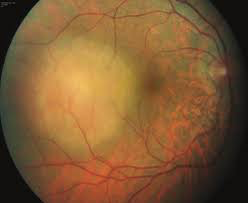 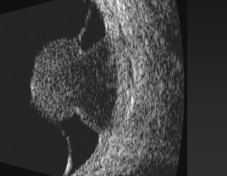 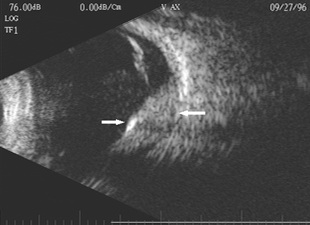 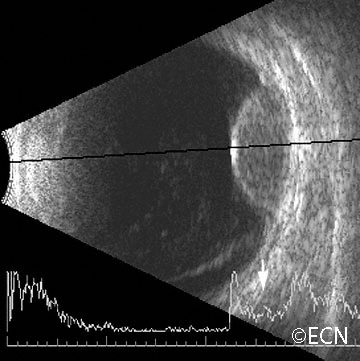 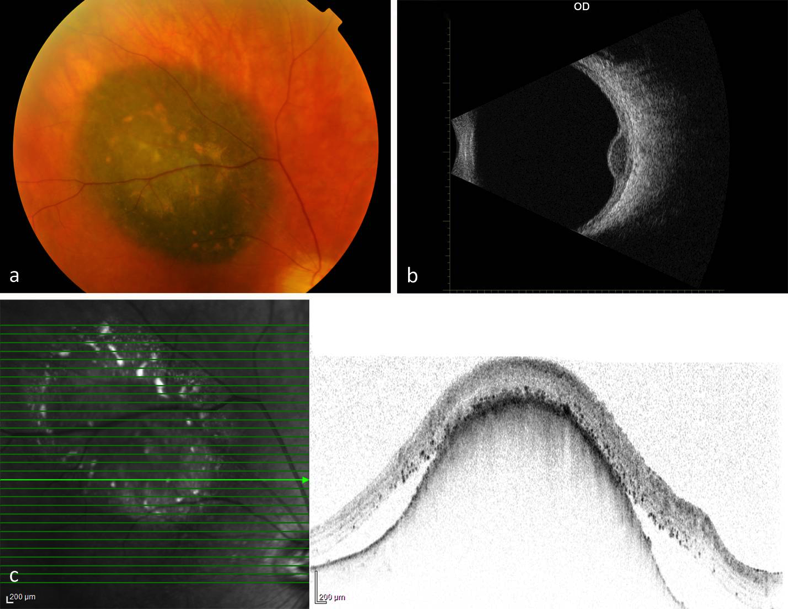 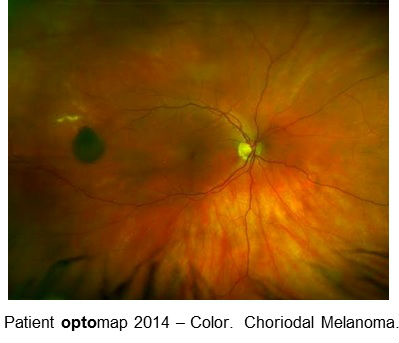 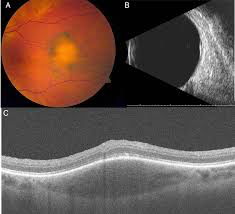 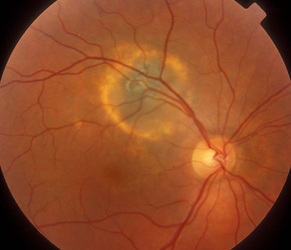 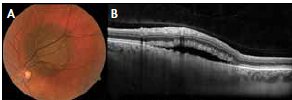 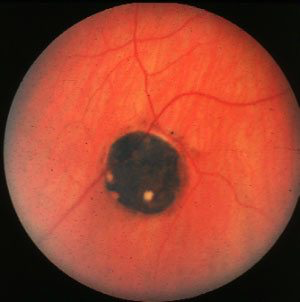 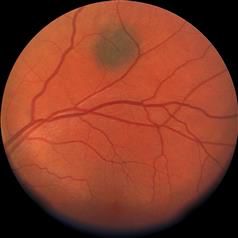 Thank YouQuestions?